Звіт по результативності роботи вчителівЧерницького ззсо і-іі ступенів з дошкільним підрозділом за і семестр 2023-2024 н. р.                                                                        Підготувала                                                                                     заступник директора                                                                                             Дичик о. с.
Вчитель української мови та літератури боднарчук г. а.
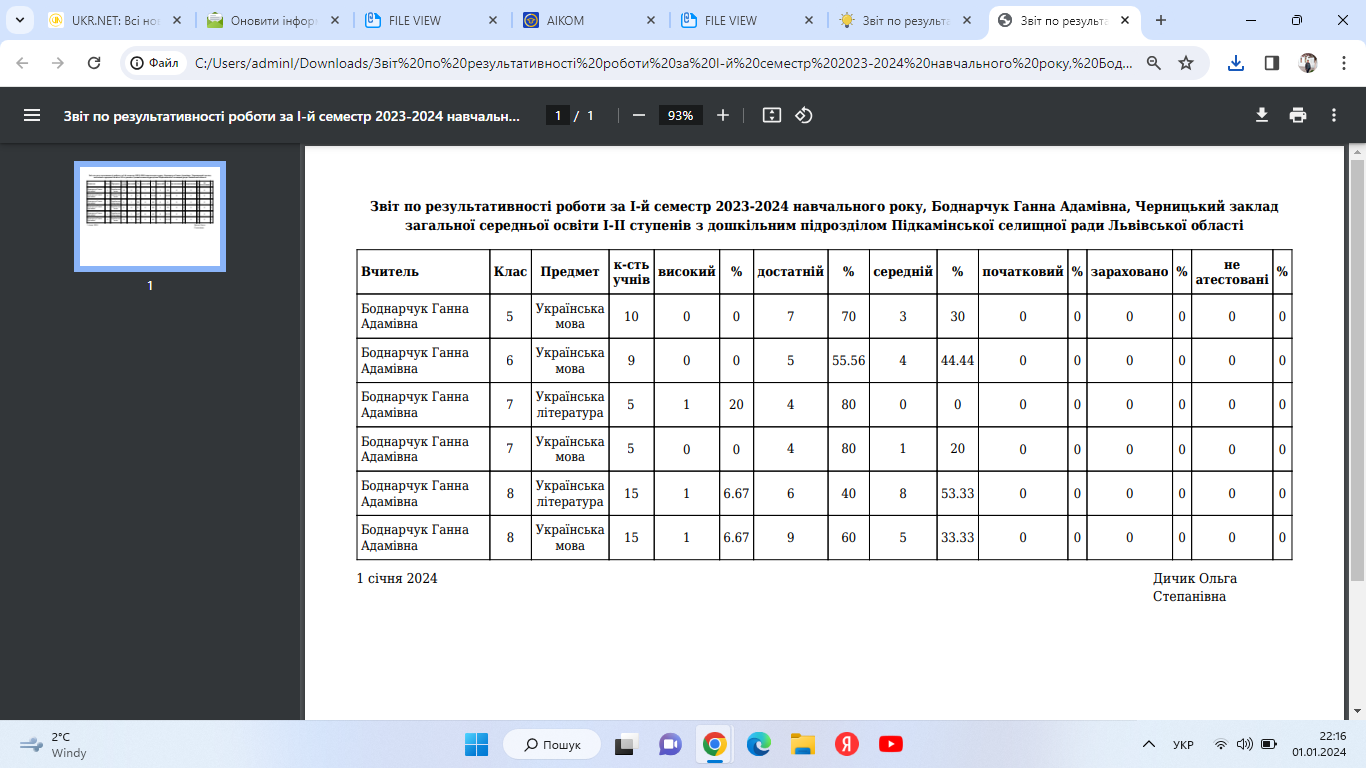 Вчитель Інформатики БОДНАРЧУК І. І.
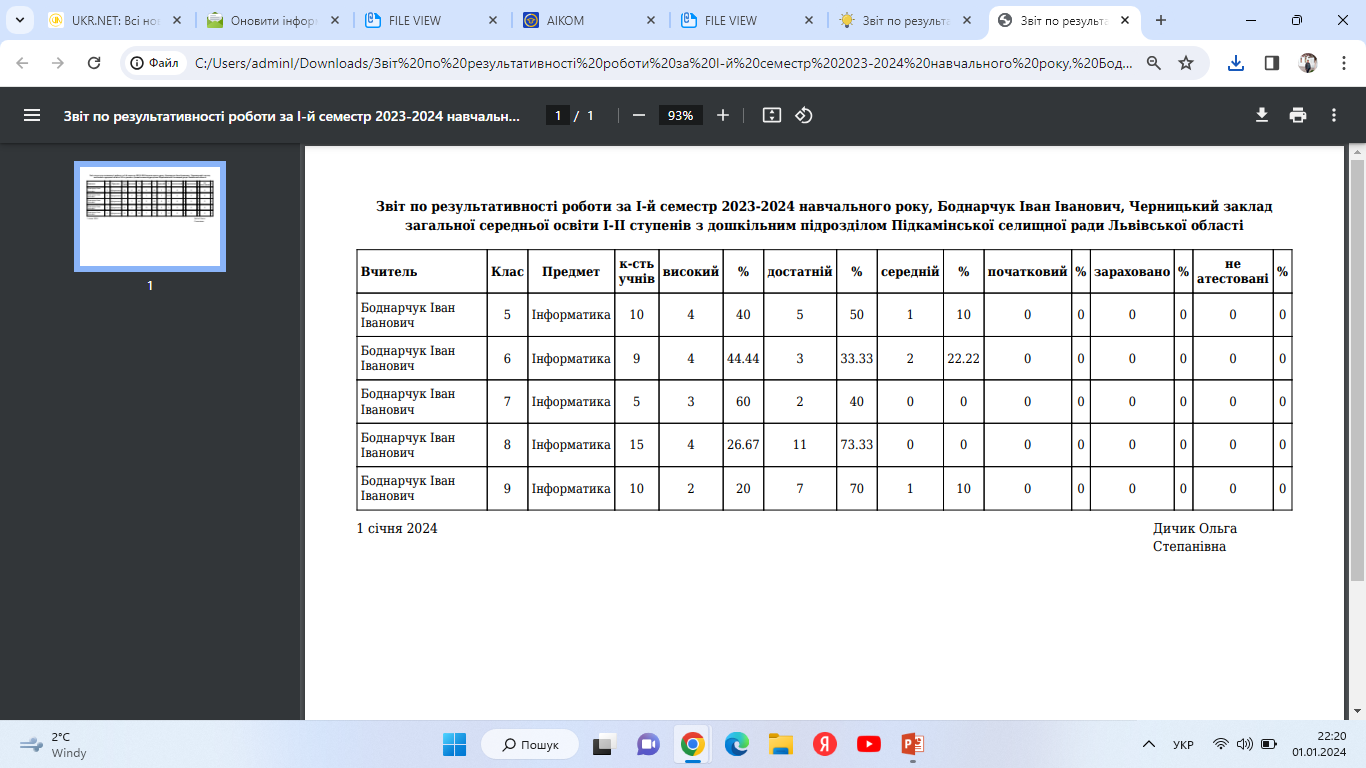 Вчитель музичного мистецтва гладюк л. я.
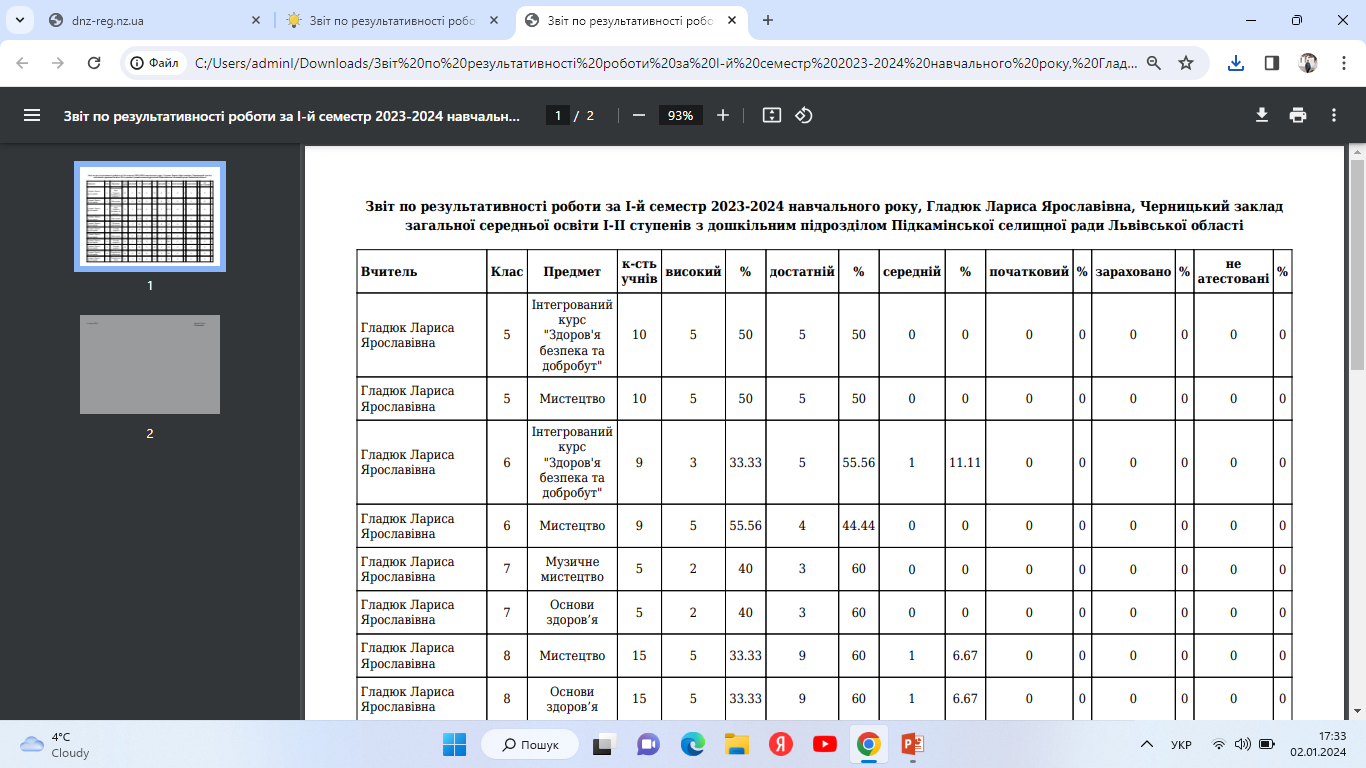 Вчитель Математики Бручковська В. І.
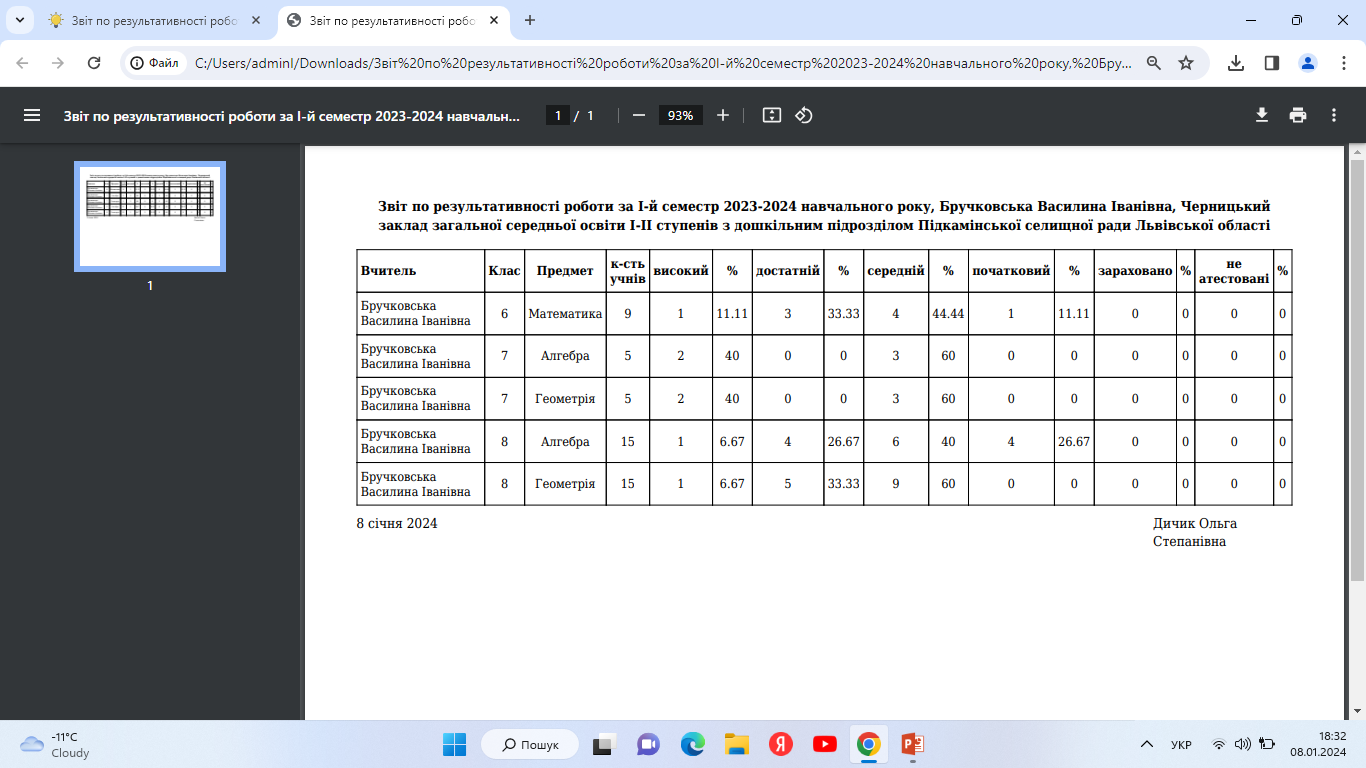 Вчитель трудового навчання Гандзевич в. п.
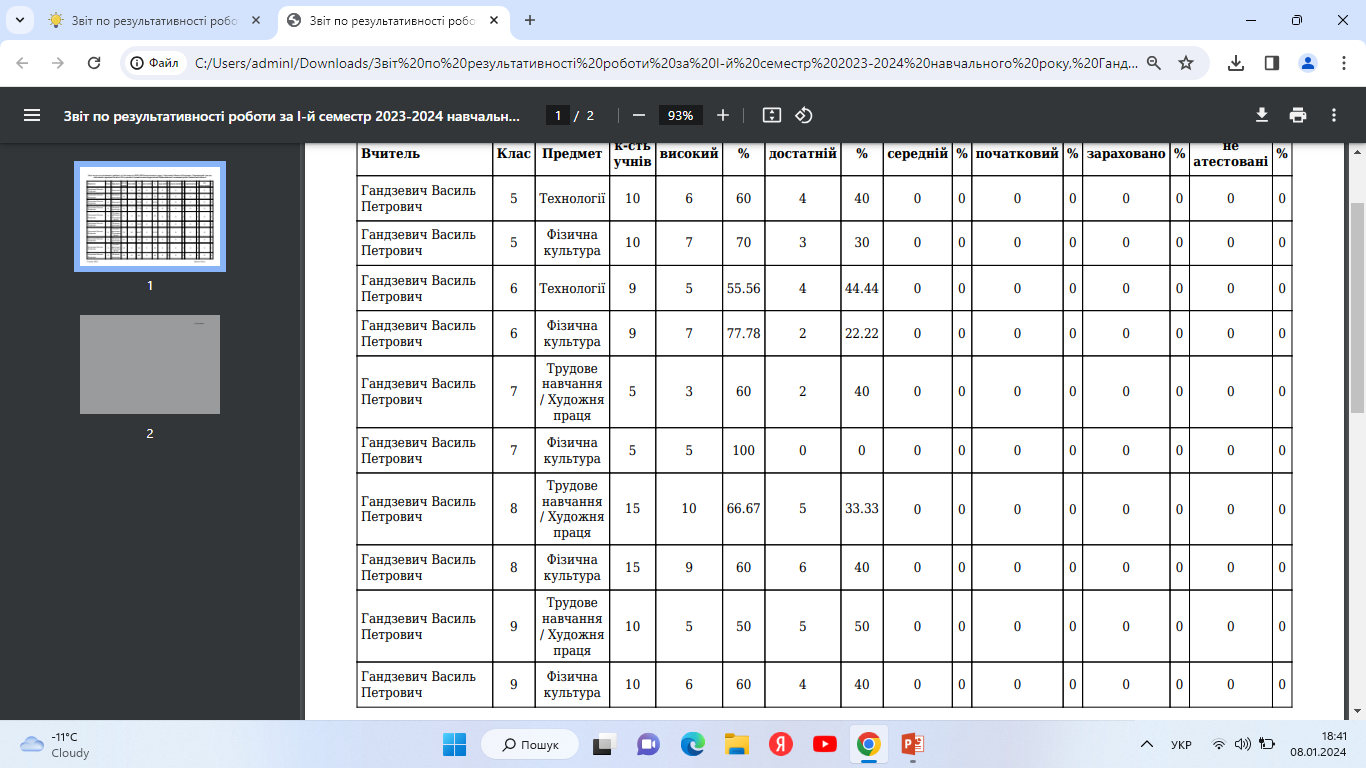 Вчитель анлійської мови Горчаковська Т. І.
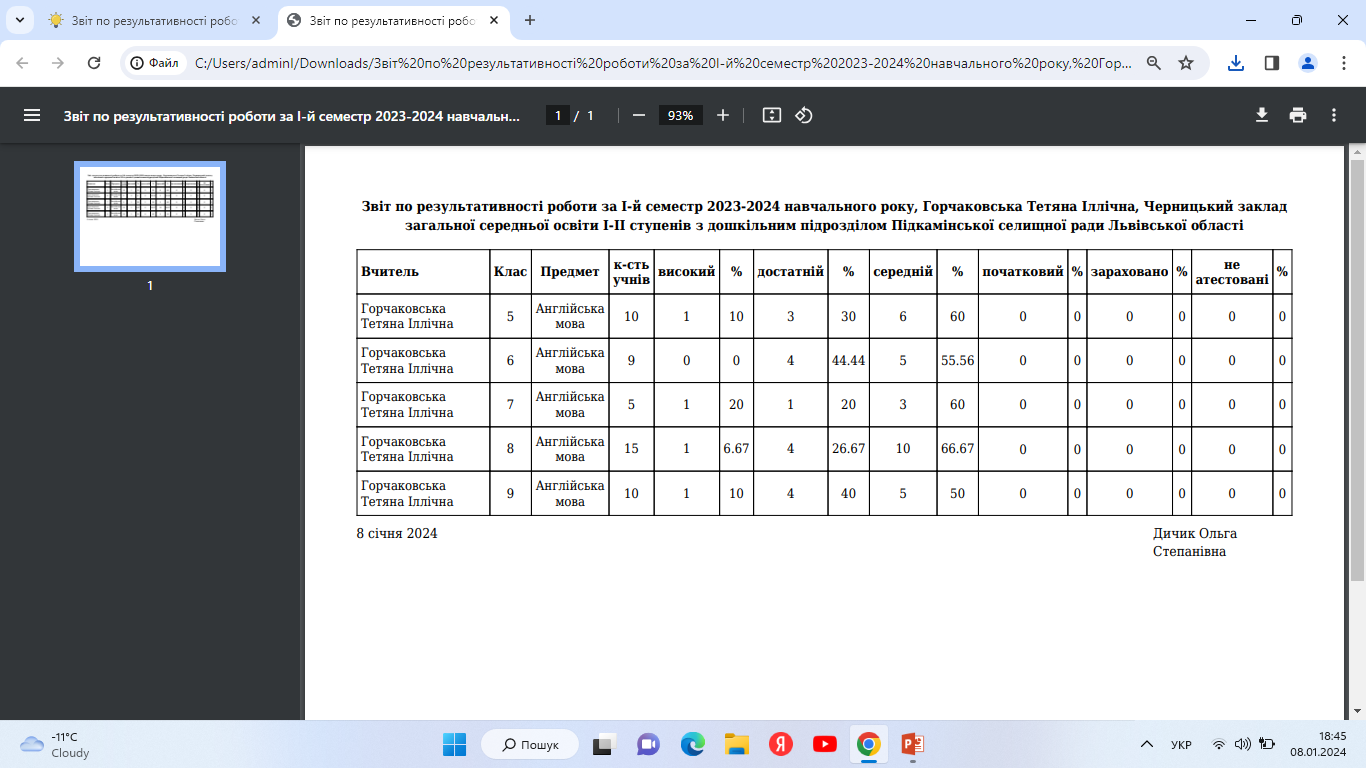 Вчитель хімії гром’як в. і.
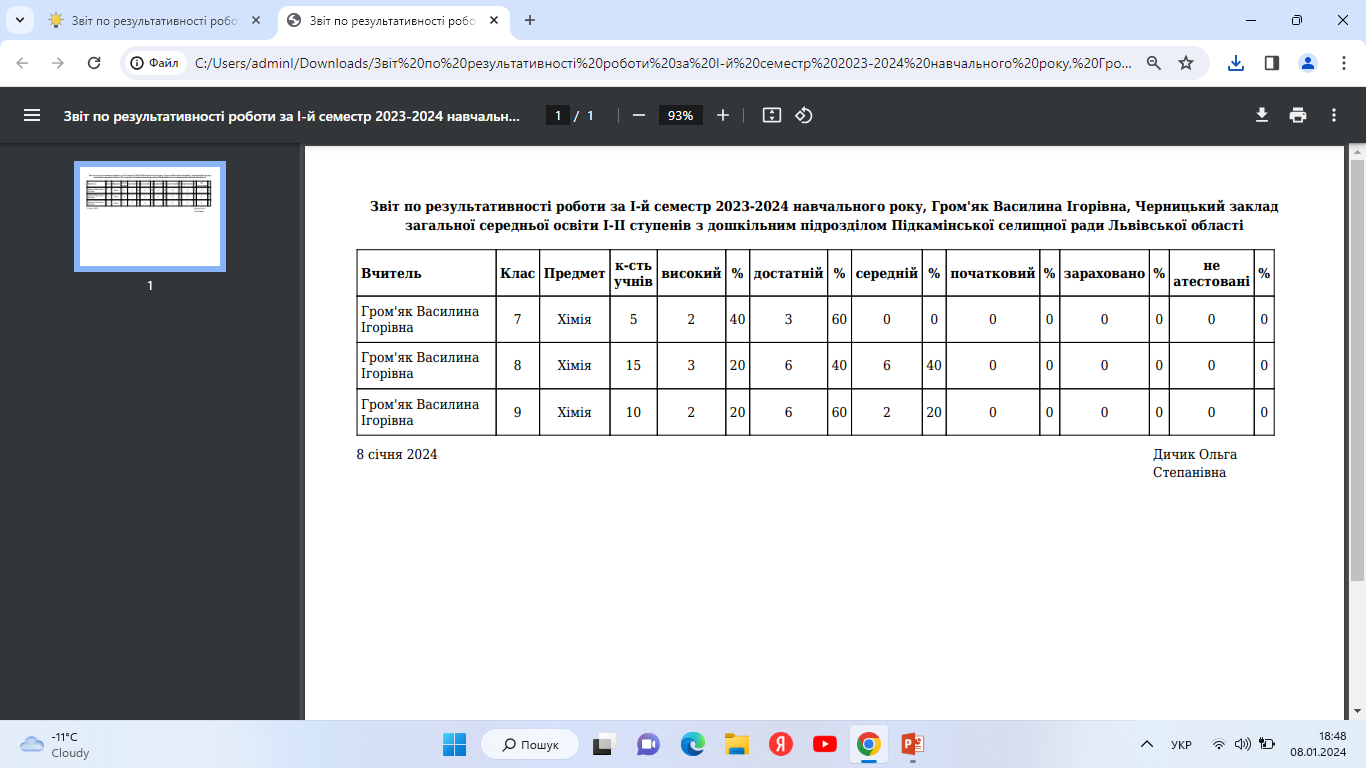 Вчитель географії демидюк л. я.
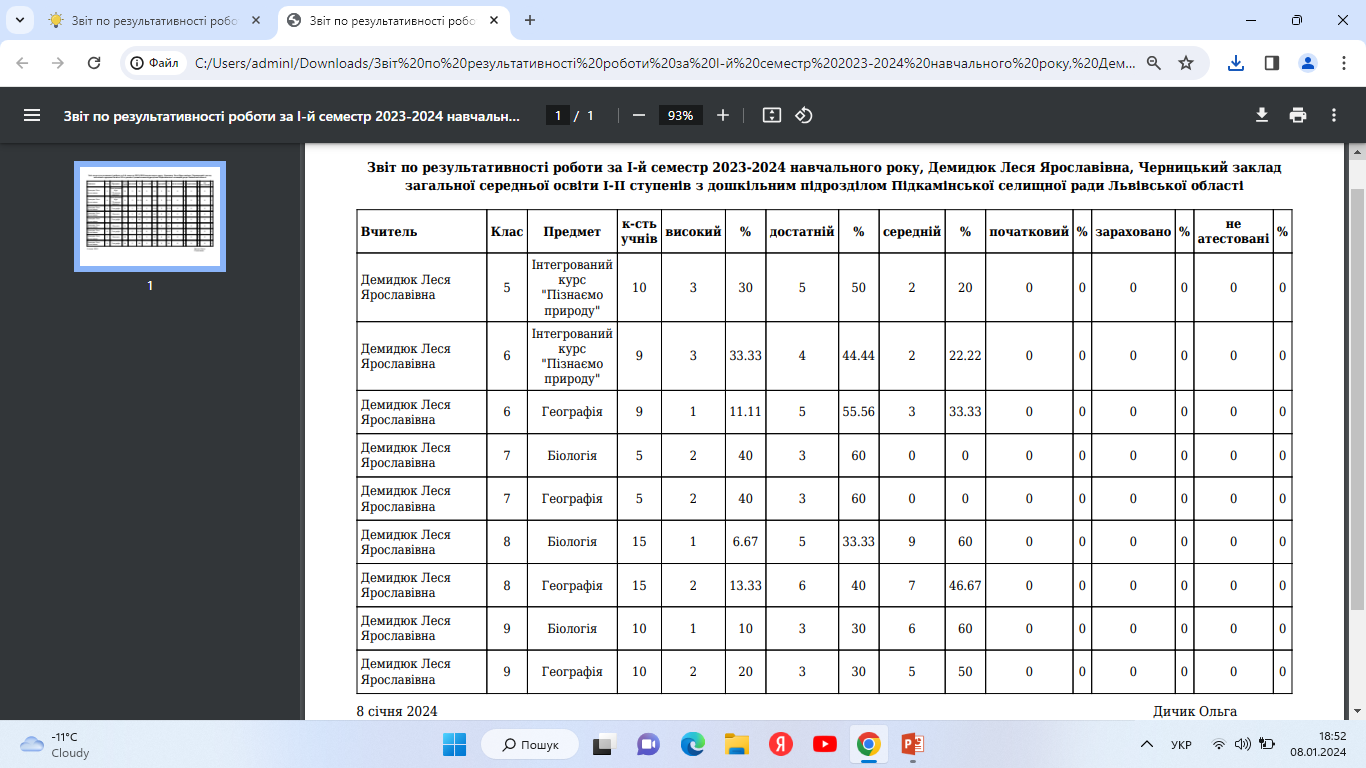 Вчитель зарубіжної літератури Мартинюк В. В.
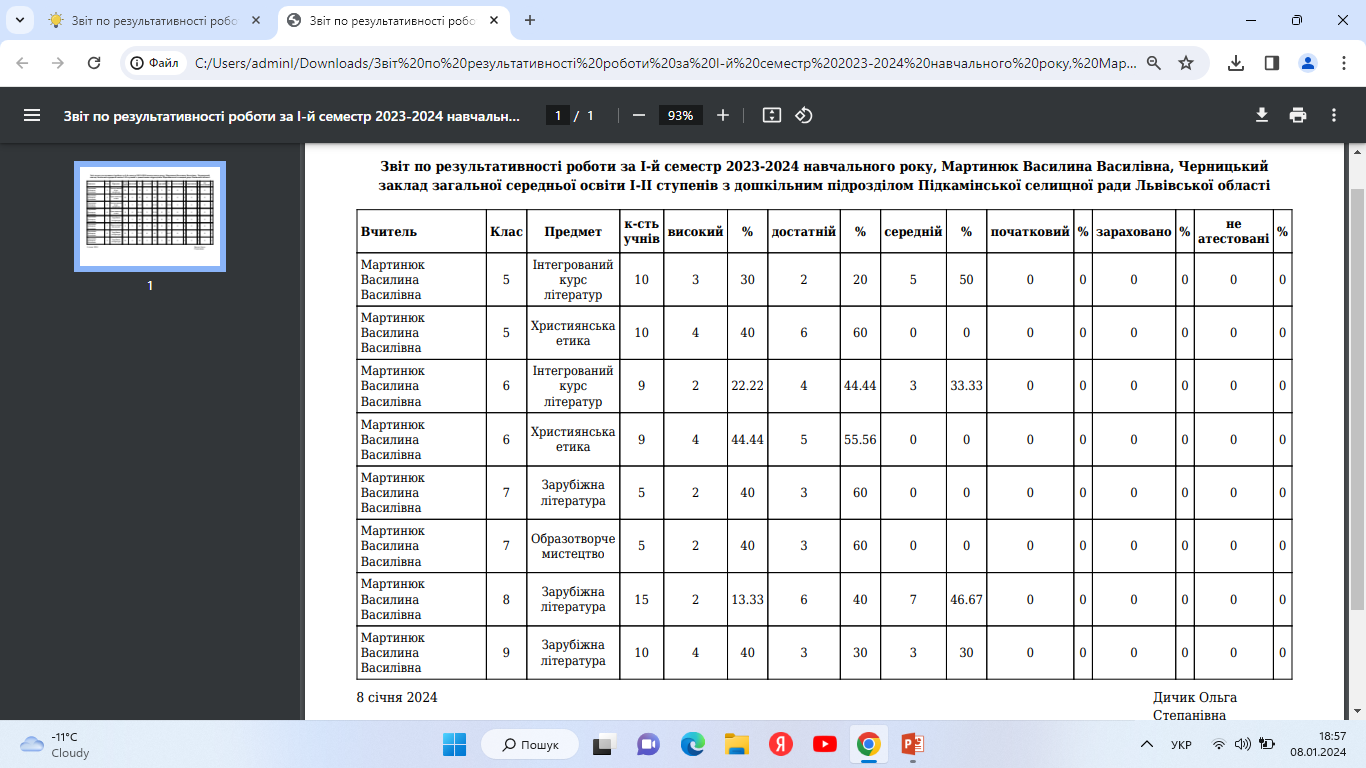 Вчитель історії молінський ю. і.
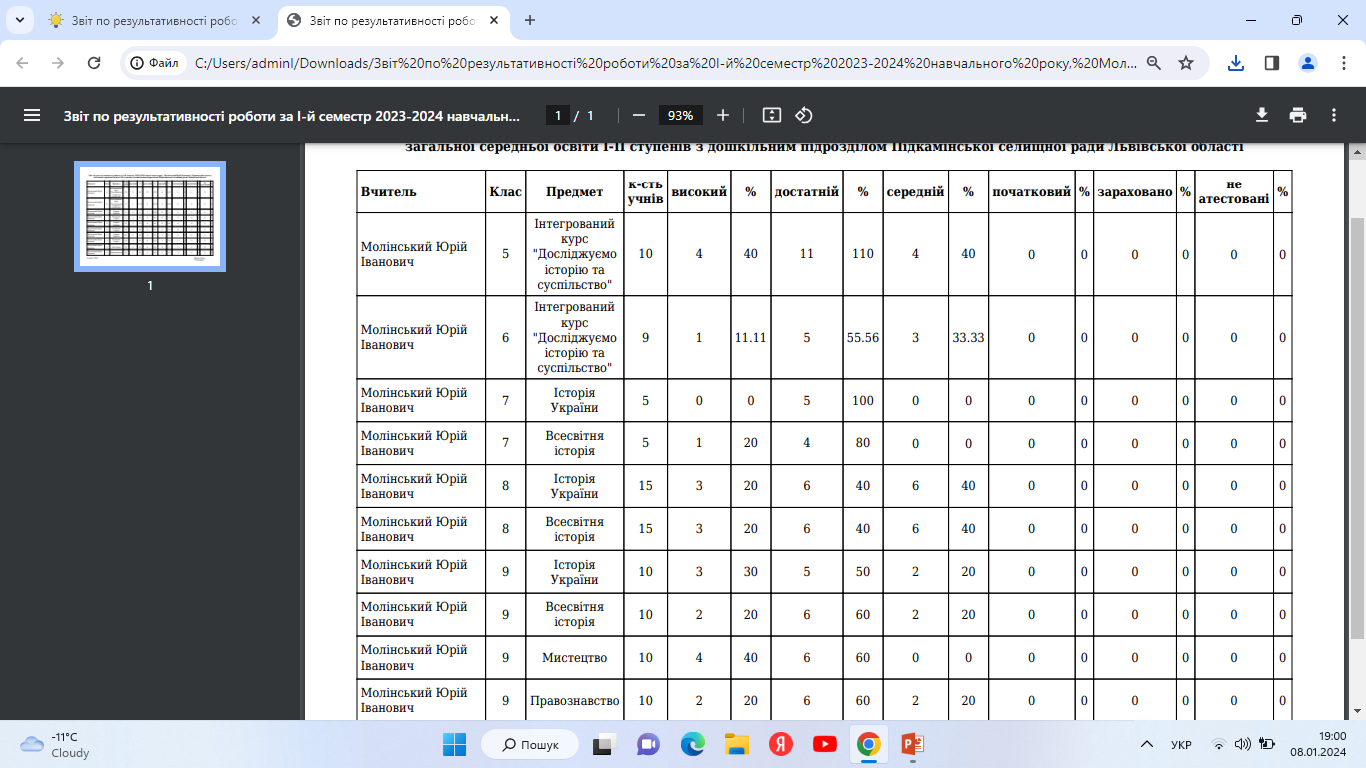 Вчитель фізики Підгайна Г. М.
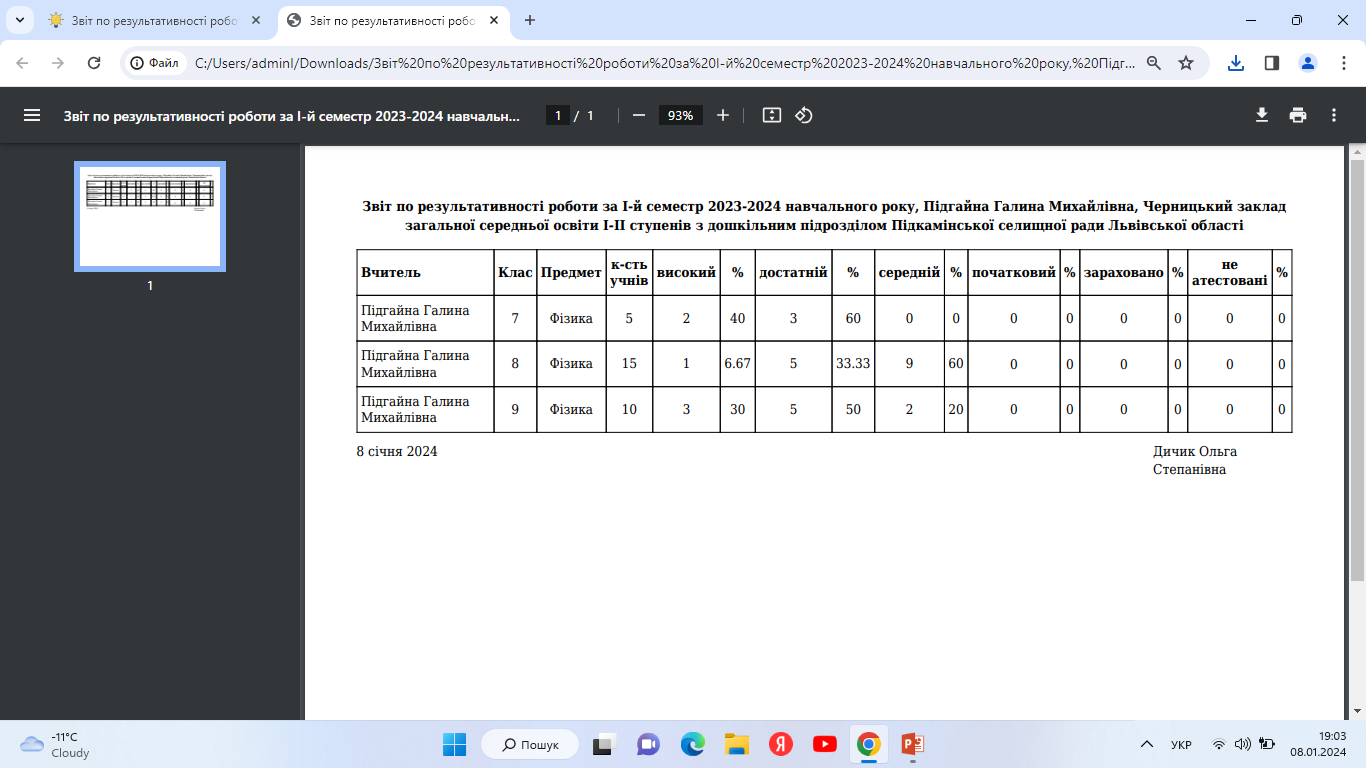 Вчитель німецької мови Присліпський А. М.
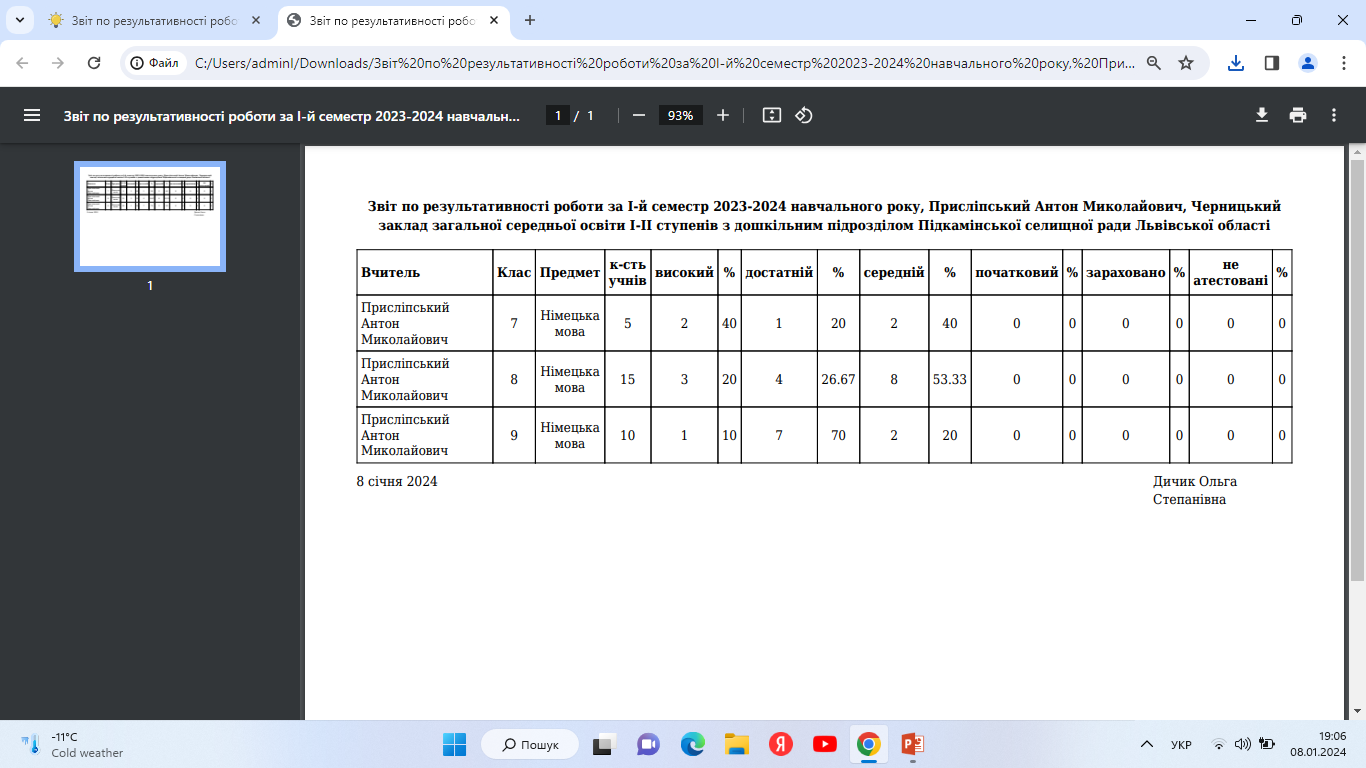 Вчитель математики шаповал м. а.
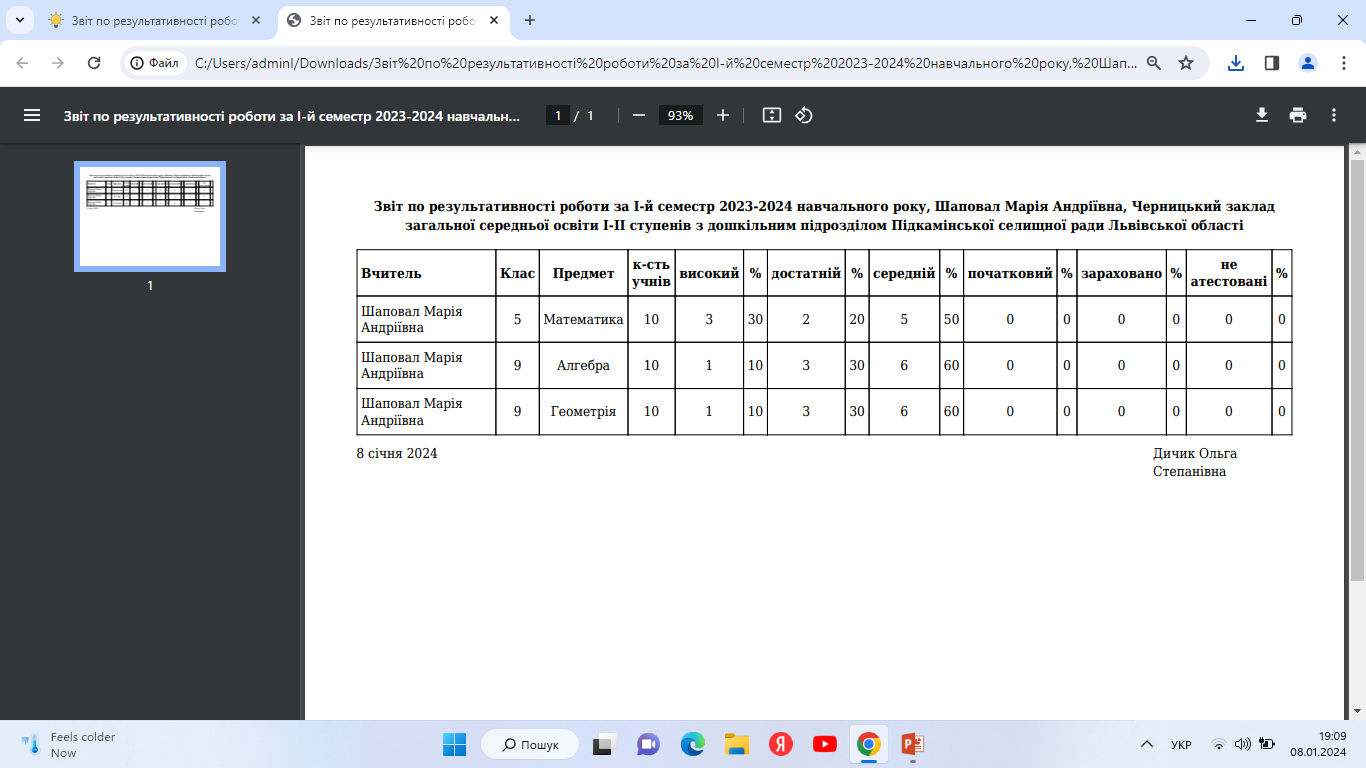 Дякую за увагу.